Утворення, руйнування, наслідки
Озоновий шар
Ярова М. 10-б
Найважливішою складовою частиною атмосфери, що впливає на клімат і захищає все живе на Землі від випромінювання Сонця, є озоносфера.


Усього в стратосфері втримується 3,3 трильйони тон озону (О3). У шарі озоносфери 
озон перебуває в дуже розрідженому стані.
Властивості озону:


- здатність поглинати біологічно небезпечне УФ випромінювання Сонця;
- озон – найсильніший окислювач, тому приземний озон небезпечний;
- здатність поглинати інфрачервоне випромінювання земної поверхні;
- здатність прямим і непрямим чином впливати на хімічний склад 
атмосфери
Причини ослаблення озонового щита:
Викиди висотних літаків і ракет
Хлорофторовуглеці (ХФВ), або фреони 
( вивільнений, під дією ультрафіолету хлор є каталізатором  для озону)
Руйнування озонового шару
1) активне функціонування хімічної промисловості, яка випускає речовини, 
що містять хлор і бром, спричинює накопичення в атмосфері озоноруйнівних 
газів (ОРГ);
2) ОРГ піднімаються на висоту 20-50 км над поверхнею Землі, де розташований озоновий шар (особливо сприятливі умови для цього в 
приполярних районах);
3) сонячні промені діють на техногенні гази, з яких виділяється хлор;
4) хлор руйнує озон, відбираючи один із трьох атомів Окисгену й 
перетворюючи його на 02; при цьому кожний атом Хлору здатен відокремити 
атом Оксигену майже 100 тис. разів.
Наслідки
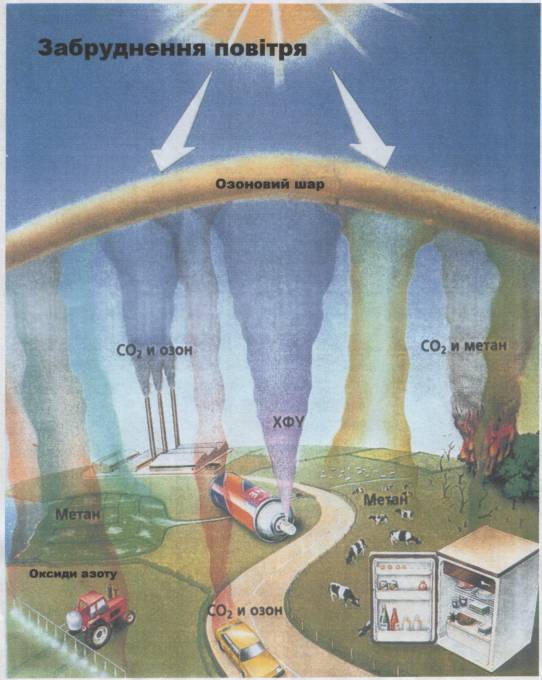 Якщо озоновий шар зменшиться на 10 %, це спричинить розвиток раку шкіри ще в 300 тис. осіб, 
катаракти — в 1 млн 750 тис. осіб. 
Постане серйозна загроза здоров'ю всього населення Землі, оскільки знизиться опірність людського організму.